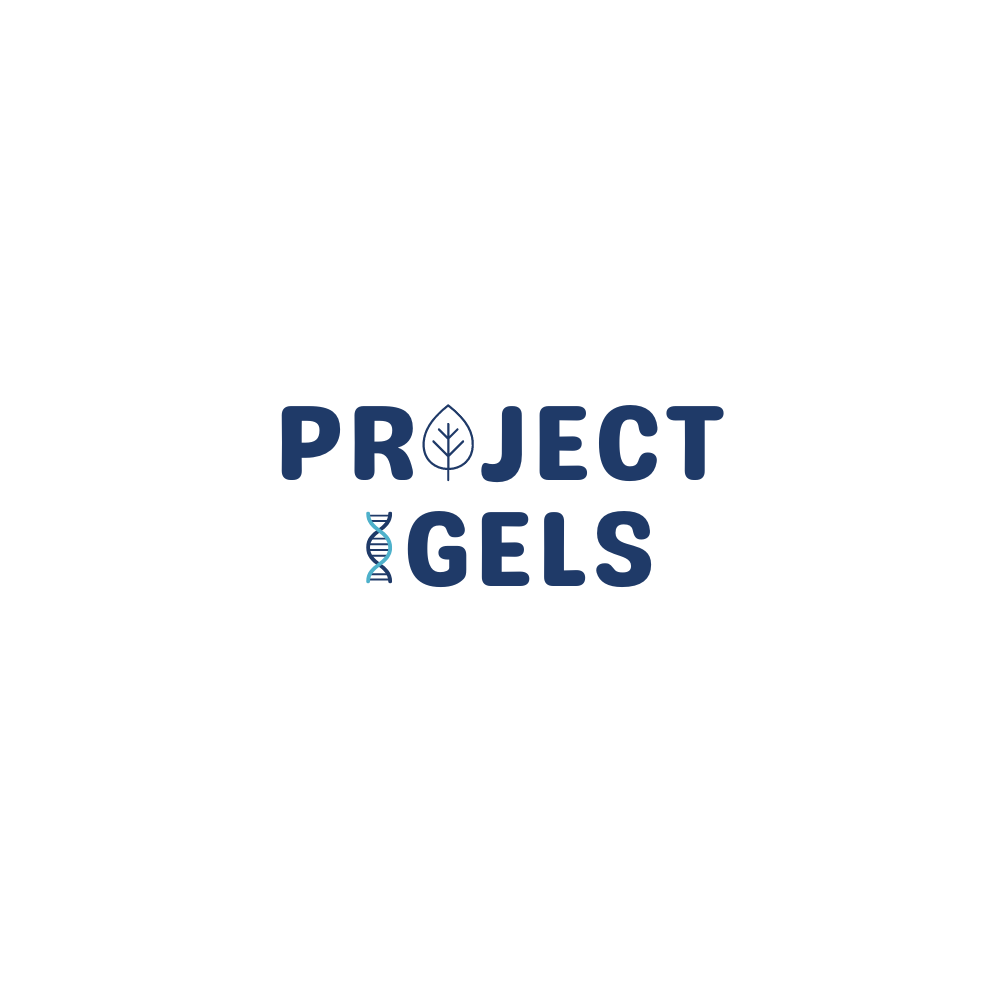 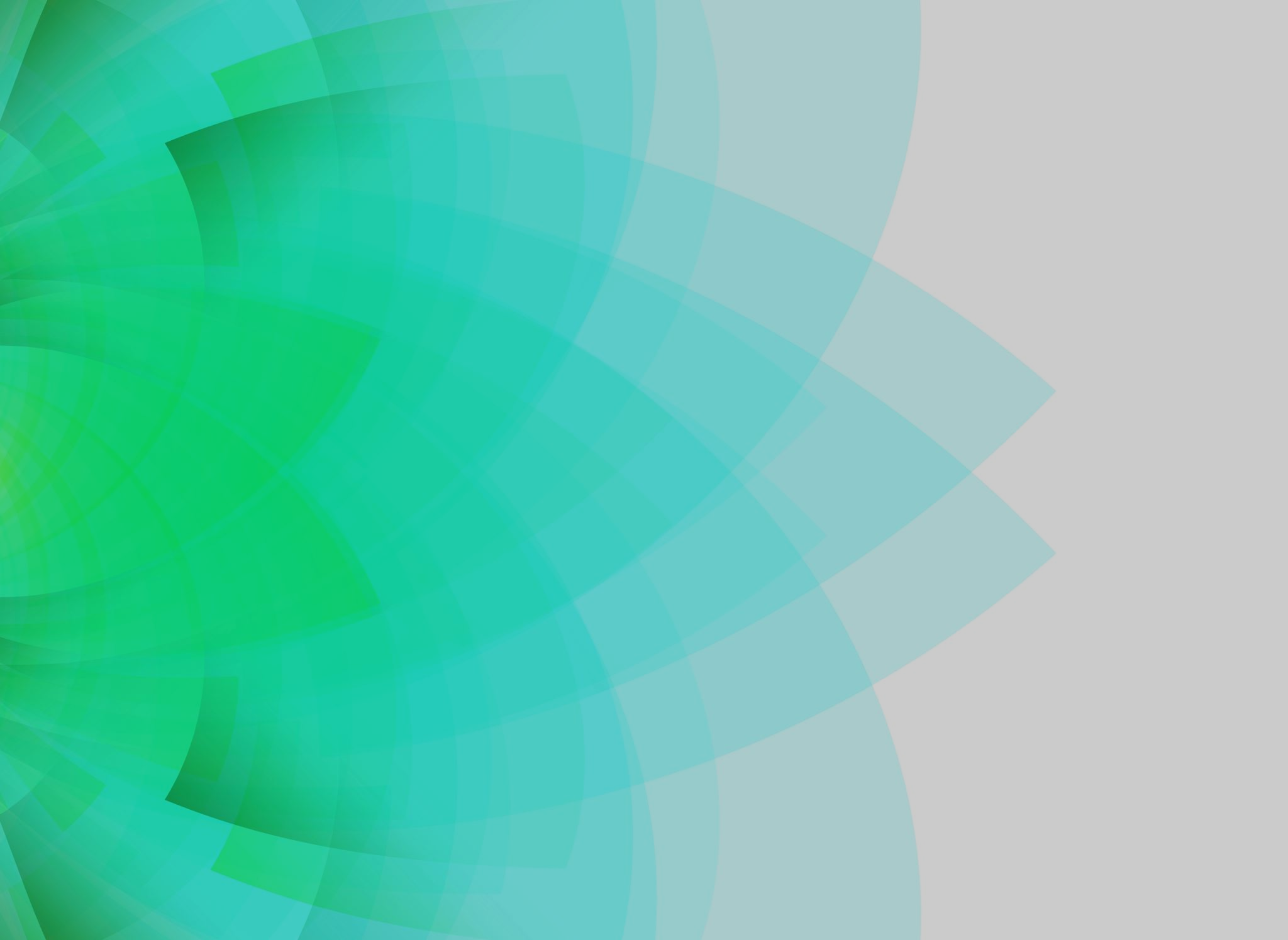 The IGELS Project
A Vision for Change in Introductory Life Science Courses
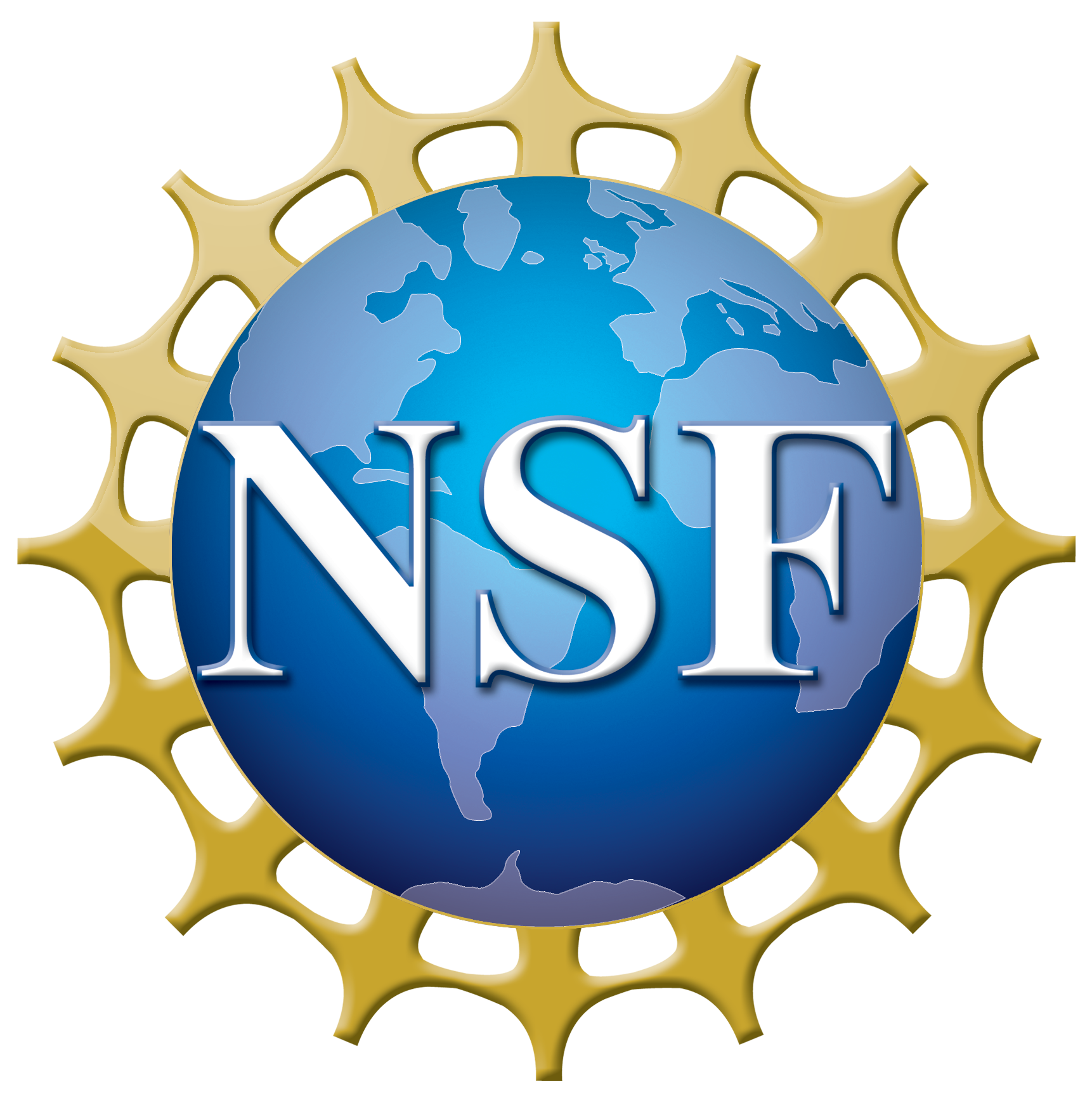 NSF-DUE #2126154
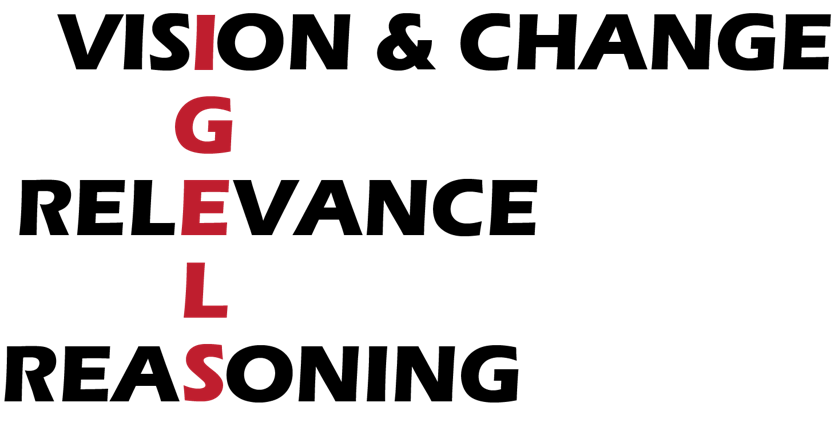 IGELS Mission Statement
The national network for the Interactions in General Education Life Science Courses (IGELS) is a coalition of biologists and biology educators collaborating to support and mentor “non-major biology” instructors.​

​IGELS promotes the use of evidence-based and equity and inclusive teaching and learning methods in order to develop STEM-ready, scientifically literate students who​

• understand the nature of science,​
• who possess metacognitive, critical thinking, and science process skills,​
• who can apply essential content and evidence-based reasoning to their lives,​
• and who demonstrate civic responsibility as stakeholders in their community.
IGELS Steering Committee
PI​
Gordon Uno, David Ross Boyd Professor of Botany, University of Oklahoma​

Co-PIs​
Karla Fuller, Associate Professor of Biology, Guttman Community College​
Tamar Goulet, Professor of Biology, University of Mississippi​
Heather Rissler, Program Manager of Faculty Development, KUMC; Adjunct Instructor, NIACC​
Davida Smyth, Associate Professor of Microbiology, TAMUSA​

Senior Personnel​
Bryan Dewsbury, Assoc Prof of Biology, Assoc Dir of STEM Transformation Inst, Florida International University​
Sam Donovan, Director of Outreach and Strategic Engagement, BioQUEST Curriculum Consortium
Tara Jo (TJ) Holmberg, Professor of Environmental Science and Biology, Northwestern CT Community College​
Justin Hoshaw, Associate Professor of Biology, Waubonsee Community College​
Kristin Jenkins, TIDES Executive Director, The University of Texas at Austin​
Jacki Reeves-Pepin, Executive Director, NABT
John Moore, Professor Emeritus, Taylor University

Project Evaluator  Amanda Gonczi
Working Groups and Members​
Curriculum Resources​
Chairs: Sam Donovan, John Moore​
Members: ​
Vedham Karpakakunjaram, Montgomery College ​
Sarah Lehman, Bluffton University​

Program to Course Outcomes and Assessment​
Chairs: Karla Fuller, Justin Hoshaw​
Members: ​

Equity and Inclusion​
Chairs: Bryan Dewsbury, Kristin Jenkins​
Members: ​
Elizabeth Harrison, Kennesaw State University​
Gabi Kammerlinck, University of Florida
Working Groups and Members​
Surveys​
Chairs: Gordon Uno, Tamar Goulet​
Members: ​

Faculty Professional Development​
Chairs: Davida Smyth, Heather Rissler​
Members: ​


Online Presence and Network​
Chairs: Tara Jo Holmberg, Jaclyn Reeves-Pepin​
Members: ​
Anna Hiatt, University of Nebraska - Lincoln
Agenda
These slides cover the highlighted section below. See IGELS at NABT 2022 for other materials.

Introduction - Heather Rissler
Creating Inclusive Classes - Bryan Dewsbury and Liz Harrison
Focusing on Civic Engagement - Davida Smyth and Tammy Goulet
Reasoning and Relevance - John Moore, Sarah Lehman, and Sam Donovan
Using Alternative Assessments - Justin Hoshaw and Karla Fuller
Conversation with the Community - Gordon Uno
Why Alternative Assessments are Better
learning outcomes-focused
non-content & metacognitive student competency 
information processing
problem-solving
critical thinking 
collaboration
communication
engaging!
[Speaker Notes: Karla]
Types of Alternative Assessments
Peer/self-assessment
Authentic experiences
professional practice
social context
physical context
evidence
criteria/standards
Creative Works
Traditional Assessment
Alternative Assessment
vs.
one-shot standardized exam
timed (pressured)
decontextualized items
scores mistaken for feedback
right answer-focused
summative
non-interactive
extrinsic motivation
continuous and longer-term
untimed
contextualized for communication
feedback driven / revision opportunities
process-focused
formative 
interactive
intrinsic motivation
Backwards Design
How will they get there?
How will they show me this?
What do I want students to know or do?
Specify learning outcomes/goals
Include professional skills
Use the scientific process to solve a problem.
Use a collaborative process to solve a problem.
Determine acceptable evidence
What is the final product?
Follow a step-wise process to solve a problem
Escape Room
Plan learning experiences and instruction
Scientific Process pre-check
Reading
Class practice
Escape Room
1
2
3
[Speaker Notes: Karla]
We are not in a Vacuum!
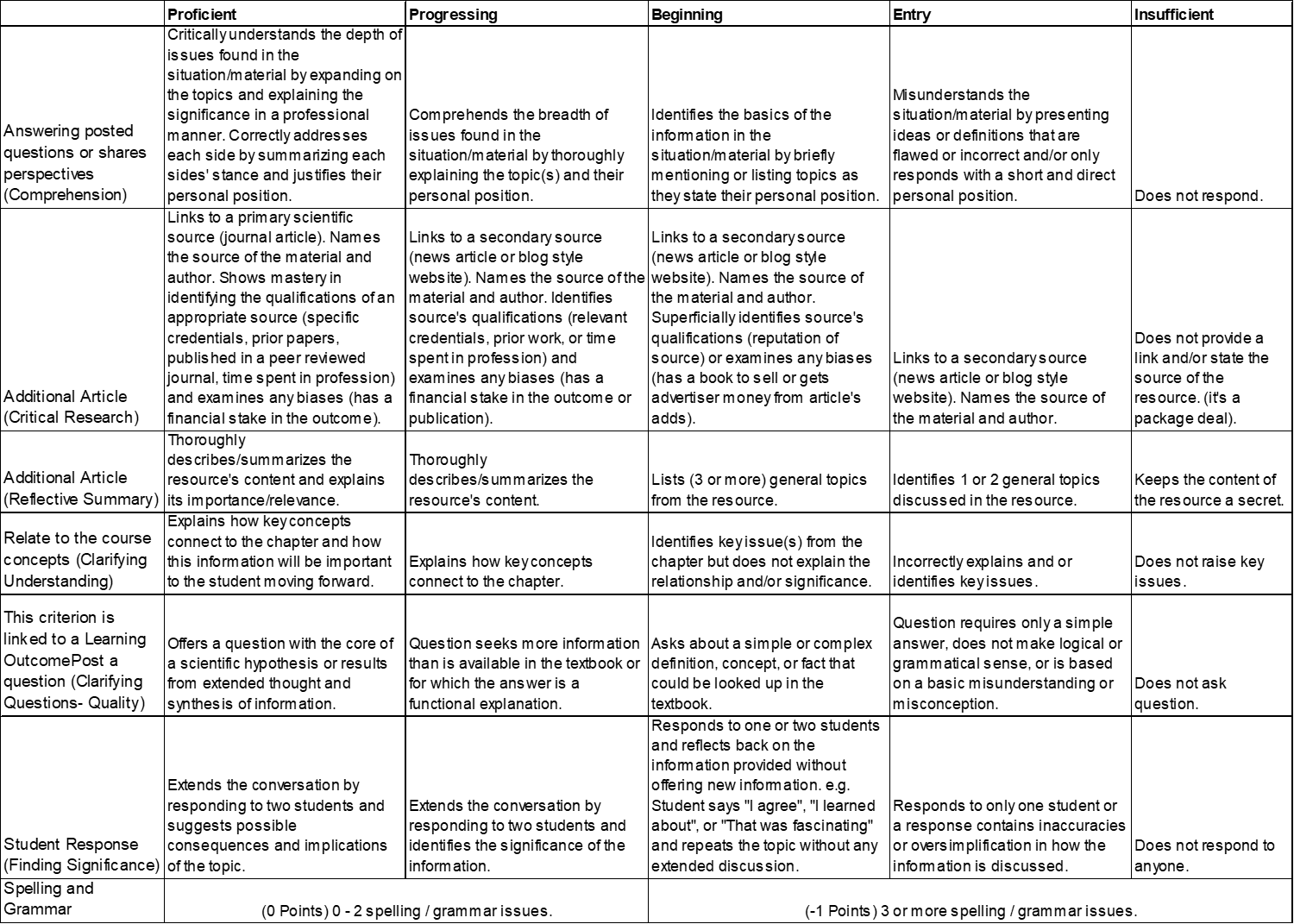 Let’s communicate!
[Speaker Notes: Justin]
What I've Learned
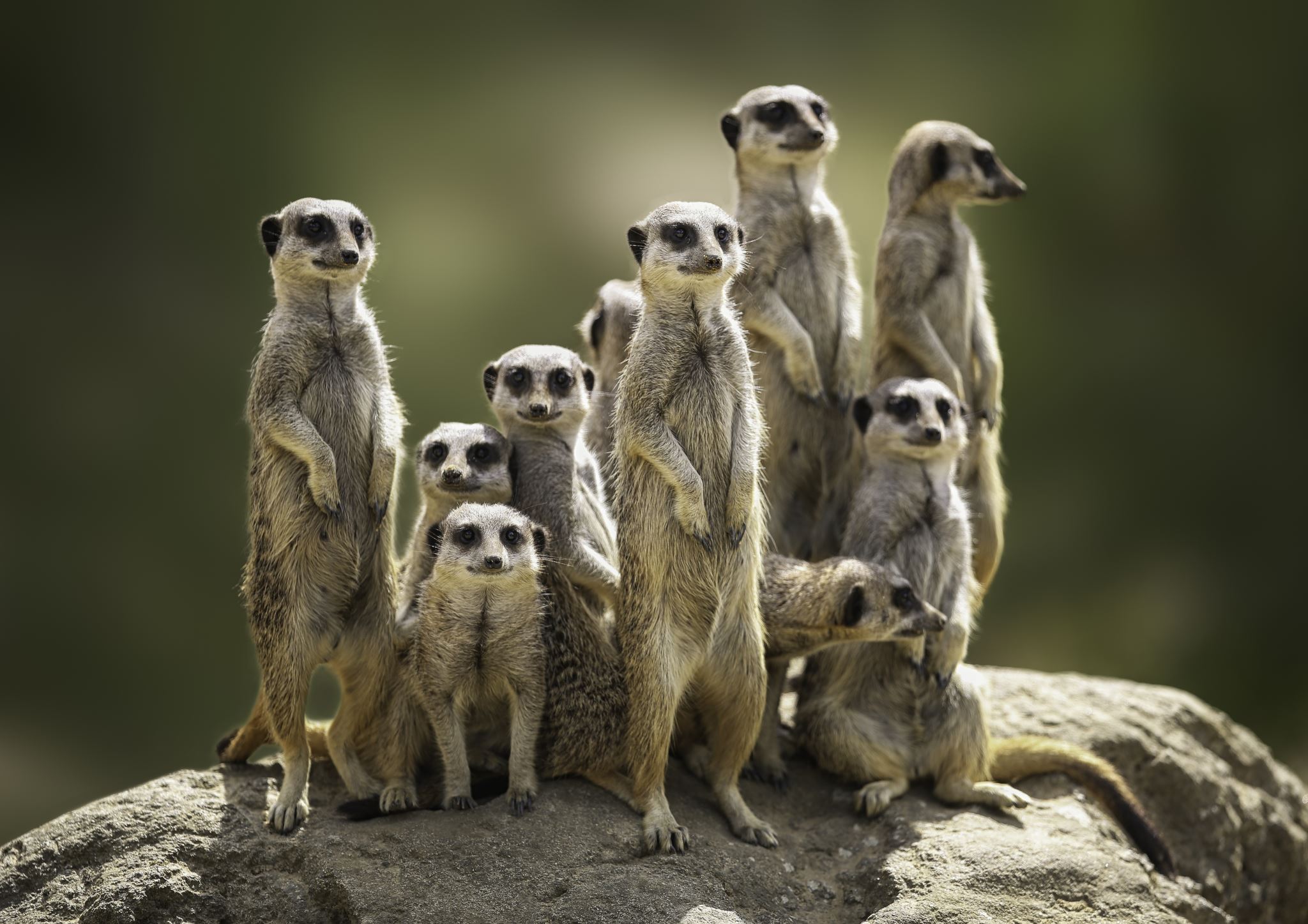 People are creatures of habit
Energy investment hump
I can lead a horse to water...
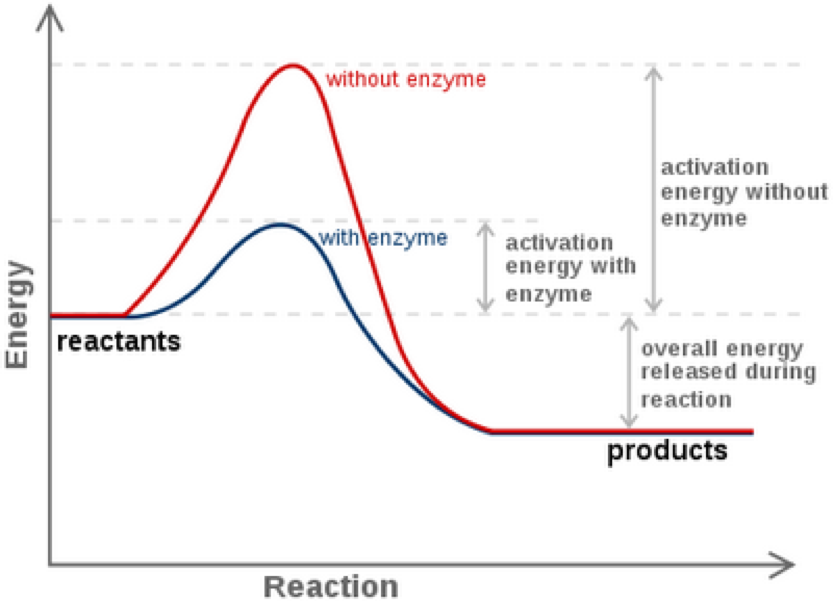 Improved communication of expectations and assignment goals
Faster, more accurate, unbiased, and more reliable scoring of student work
Less time spent writing individual comments also leads to better student feedback
Benefits of Rubrics
Improved (and easier) assessment of assignment/students' strengths and weaknesses
Different types of rubrics
Descriptive rubrics



Rating scale rubrics
Holistic rubrics



Checklist rubrics
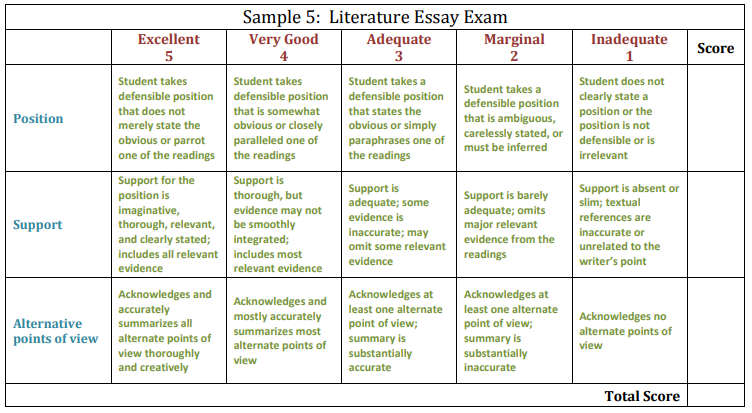 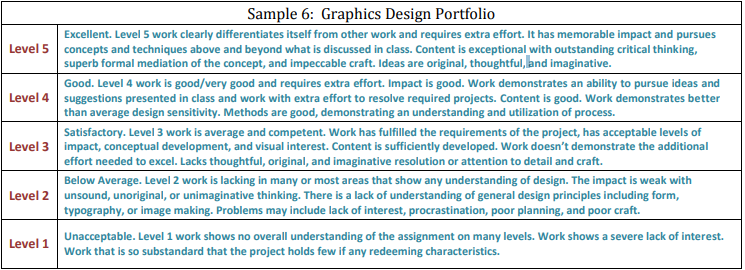 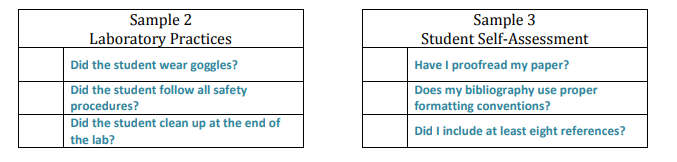 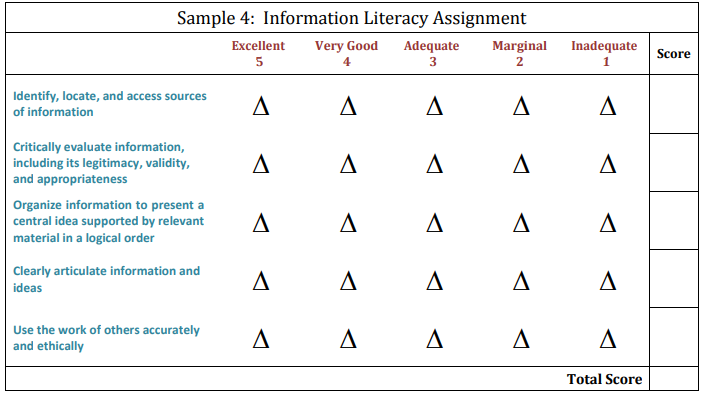 How are rubrics created?
STEP 1: DEVELOP A LIST OF CRITERIA
STEP 2: CREATE PERFORMANCE LEVELS
STEP 3: ARTICULATE PERFORMANCE DESCRIPTORS
STEP 4: USING RUBRICS FOR GRADES
STEP 5: REVIEW AND REVISE
Step 1: Develop a list of criteria
Questions to consider in step 1:
Why are we giving students this assignment? 
What do we want students to learn by completing it?
What are the knowledge and skills we want students to demonstrate in this assignment?
What are the characteristics of good student work? 
What are the characteristics of good writing, a good presentation, or a good lab report?
What specific characteristics do we want to see in completed assignments?
Use between 3 and 8 criteria.
Ensure that each criteria is only assessing one element.
Each criterion should be expressed using concrete terms and action verbs.
Step 2: Create performance levels
Exemplary, adequate, almost there, inadequate

Possible performance level terms:
Exceeds standard, meets standard, approaching standard, below standard
Complete evidence, partial evidence, minimal evidence, no evidence
Excellent, very good, adequate, marginal, inadequate

Effective rubrics should have between four and five performance levels. If more than five levels are established, instructors may struggle to differentiate between the various levels.
Step 3: Articulate performance descriptors
What kind of work merits scoring a student’s work for this criterion at this level?
Do: Use descriptions rather than judgments
Don’t: Use vague or overly-subjective language 
For example, “uses good grammar” is less clear and more subjective than “contains no grammatical errors.” The latter expression is a much more effective descriptor.
Include student examples
Have a colleague review your rubric. Do they have any suggestions?
Step 4: Using Rubrics for Grades
Weighing the Criteria
More important criteria should be given more weight

Aligning Performance Levels to Grades
Converting rubric results to letter grades can be difficult because the point values of performance levels do not align to the intended letter grade equivalent.
Step 5: Review and revise
Take a moment and appreciate what students got right
Then, review the assessment results to see where students struggled
Can the directions or performance descriptors be clearer?
Would adding a student example help?
Should the point values be adjusted?
Could the assignment be scaffolded/broken down into a couple parts?
Bonus Step 6: Continue to review and revise
Did you:
sufficiently convey expectation parameters, yet allow for creativity and unique perspectives,
ensure that the descriptors are positive, informative, or clinical rather than negative or critical, and
ensure that all terms and expectations are unambiguously defined, and
ask your students what they think?

Did you norm your rubric?
Create Your Own Rubric Using a VALUE Rubric
https://www.aacu.org/initiatives/value-initiative/value-rubrics

https://facultydae.waubonsee.edu/instruction/assessment/institutional-learning-outcomes
[Speaker Notes: Justin]